Посвящается 
перекрестному Году культуры Великобритании и России 2014
Heywood Hardy and his Dogs
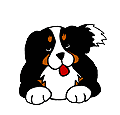 Автор:
Ольга Михайловна Степанова
учитель английского языка 
МБОУ «Чадукасинская ООШ» 
Красноармейского района 
Чувашской Республики
Heywood Hardy  (1843 - 1933)
A n English painter of equestrian, hunting and genre scenes Famed for his sensitive portrayal of animals , horses and dogs
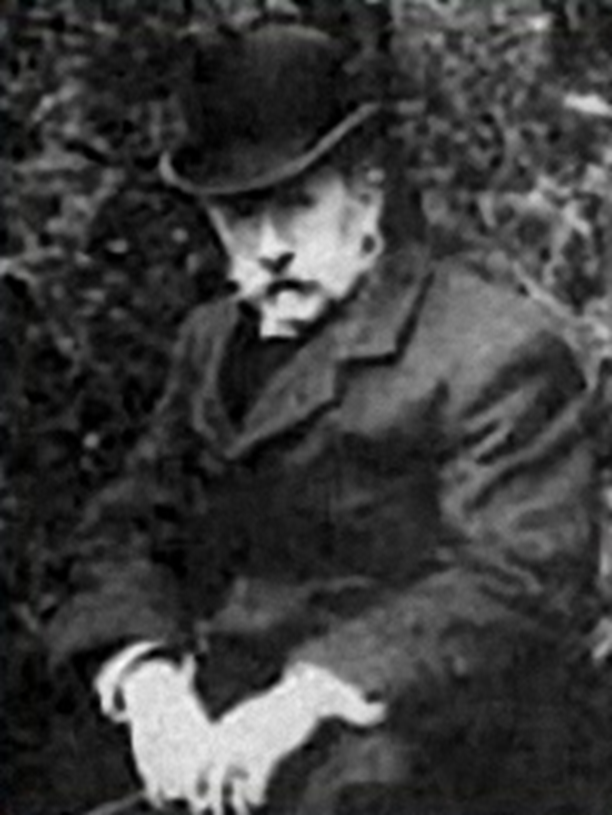 Missing about the Master…
A dog is a friend, 
never to end.
A dog is a thing
never to sin.
A dog is a friend, 
that 
gets you up high, 
Whatever you do, 
he won't tell a lie.
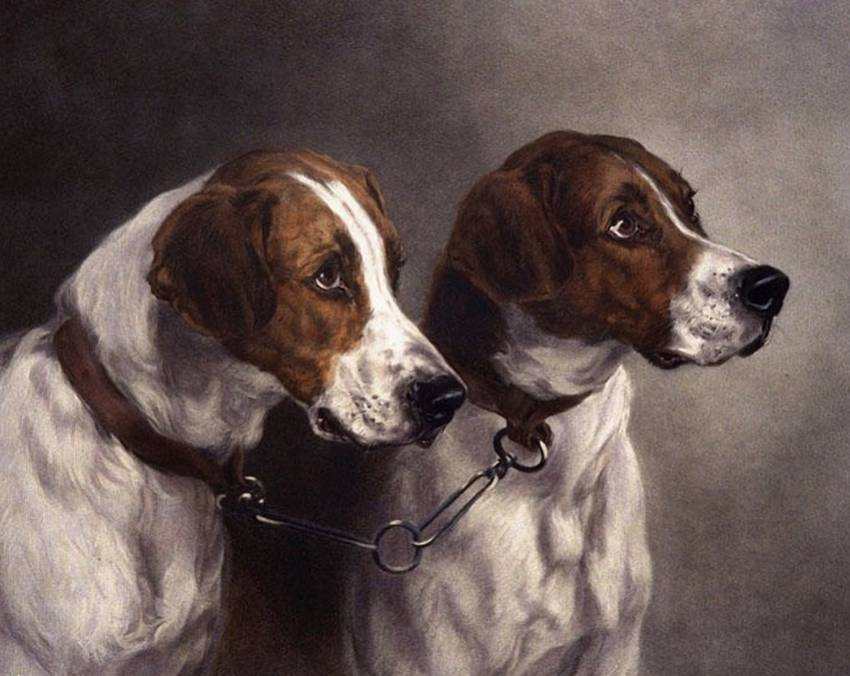 by Dan, Age 9Texas USA
Lovely day, no hunting…
A dog sits waiting 
in the cold autumn sun.
 Too faithful to leave, 
too frightened 
to run.
 He’s been here for days now 
with nothing to do,
 but sit by the road waiting for you…
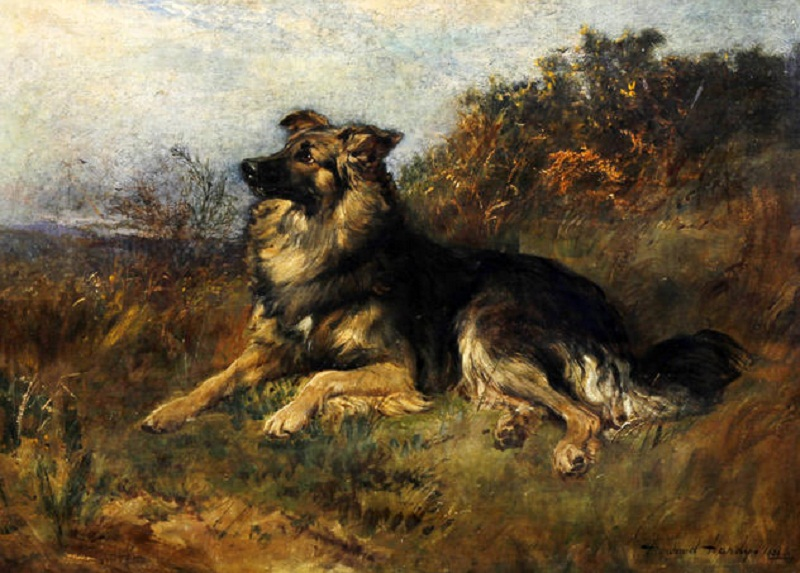 -Kathy Flood
Relaxing after the hunting
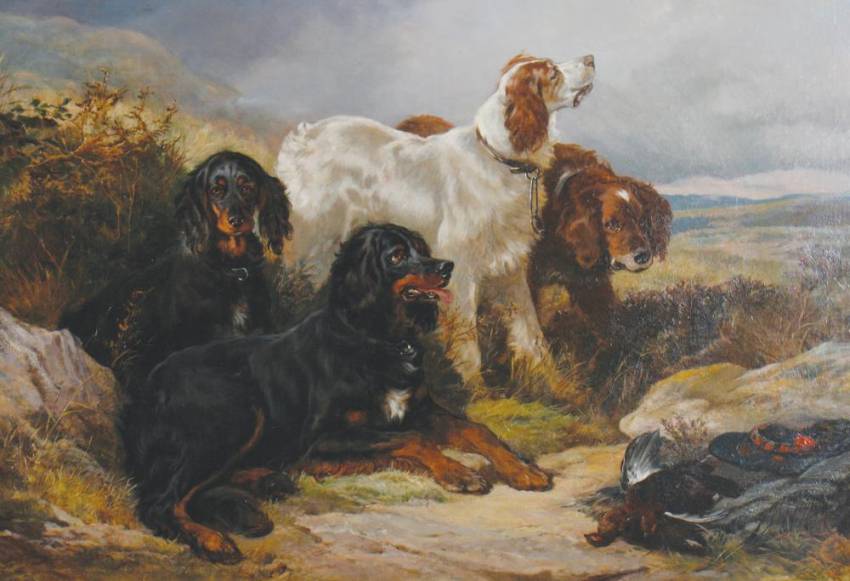 Break when hunting
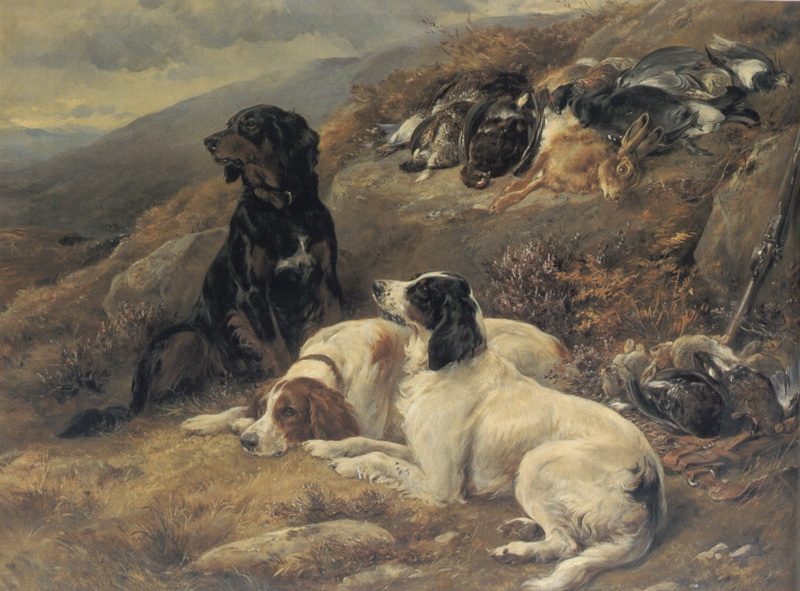 Waiting for adventures…
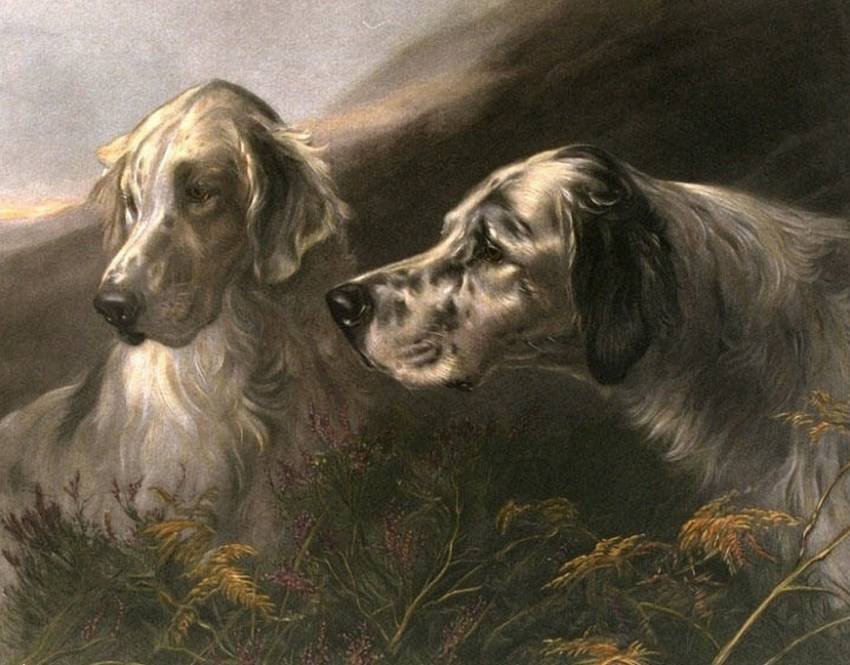 Fantastic friends
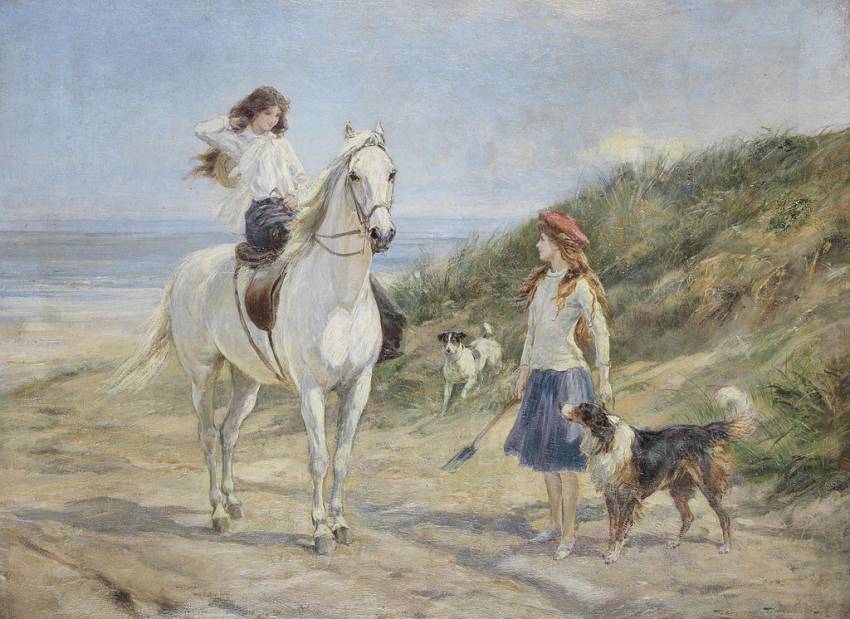 Helping In the Flower Garden
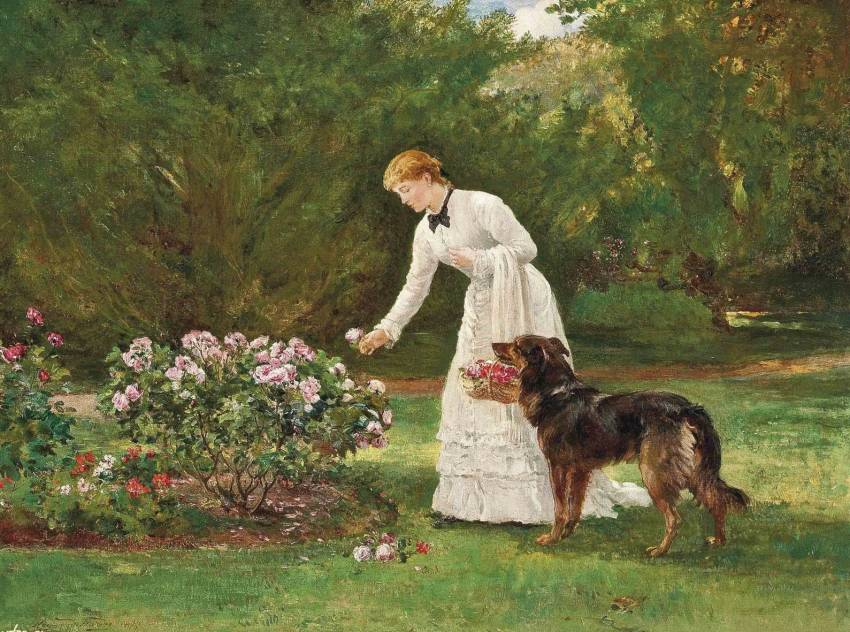 Resting in the Forest
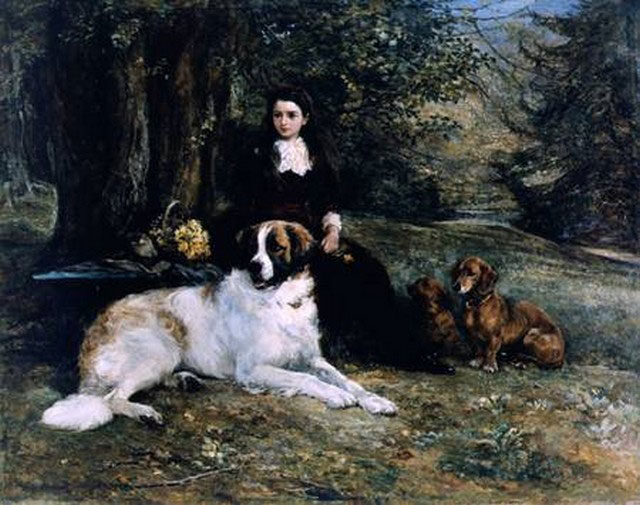 At the seaside
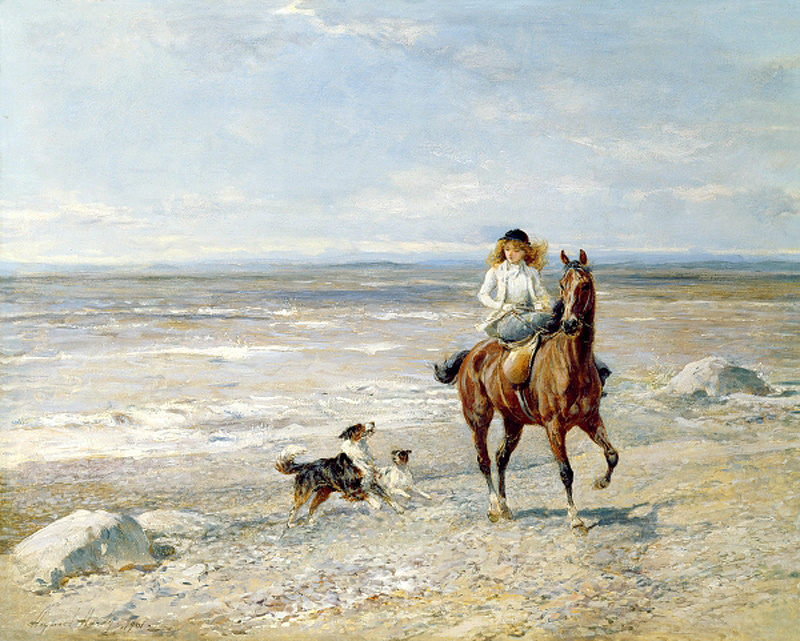 Together forever
The Dachshund's affectionate
He wants to wed with you:
Lie down to sleep,
And he's in bed with you.
Sit in a chair,
He's there.
Depart,
You break his heart.
E.B. White
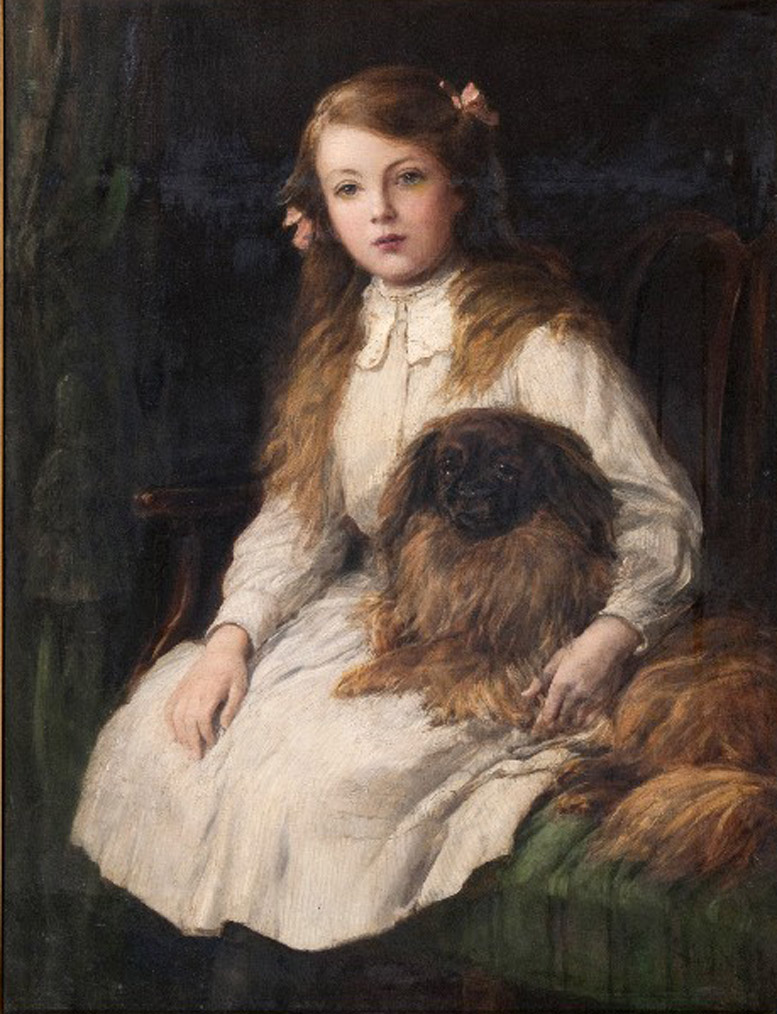 The Girl has two pet friends now
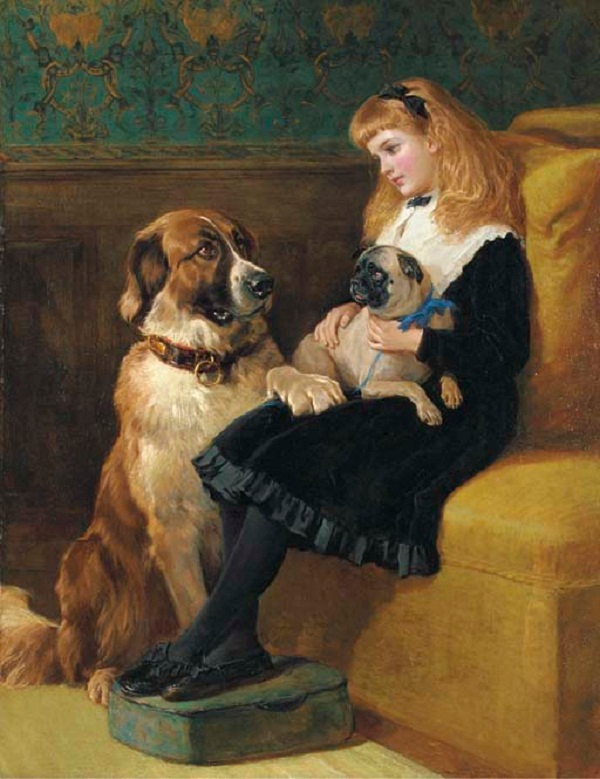 You're only a dog, old fellow;a dog, and you've had your day;But never a friend of all my friendshas been truer than you alway.

Julian Stearns Cutler
She will never let him bully…
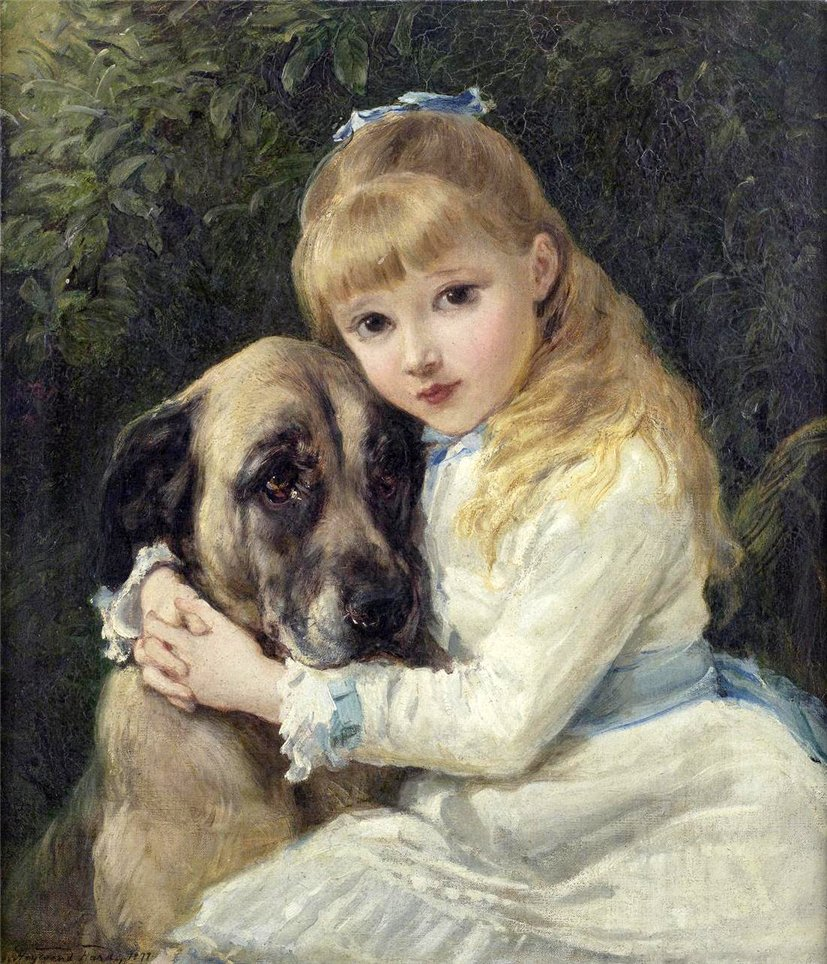 My sunshine doesn't come from the skies,It comes from the love in my dog's eyes.

Unknown Poet
Waiting her friend together
With eye upraised his  
    master's look to scan,The joy, the solace, and  
              the aid of man:The rich man's 
  guardian and the poor     
                  man's friend,The only creature  
         faithful to the end. George Crabbe
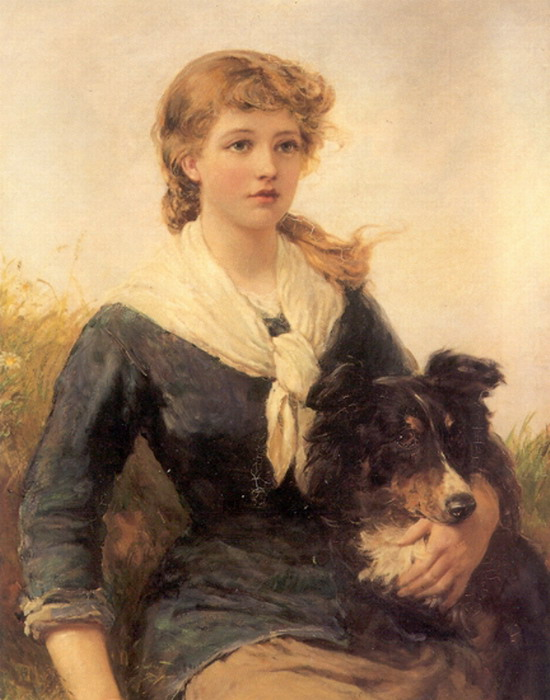 Dogs are very special 
They give you so much love They are one of God’s creations 
Sent to you from above. 
All they need is lots of love Show them how much you care 
Because if you do then you will see 
That they will always be there.
 
 -Debbie Bongiovanni-Sharp
Я свято верю, что собака -Последний Ангел на Земле...Когда затянет душу мраком -Она одна придет ко мне.Когда меня друзья оставят,Когда надежды предадут,Поверить в искренность заставятГлаза собачьи, что не лгут...Когда мелком последней болиЖизнь подведет черту свою,Усилием собачьей волиОна лизнет ладонь мою.И даже там, в раю собачьем,По мне тоскуя в тишине,Она вернется в час назначенныйПоследним Ангелом ко мне. 

ЛАРЕНКО
When God had made the earth and sky, the flowers and the trees.
He then made all the animals and all the birds and bees.

And then His work was finished, and not one was quite the same
He said I’ll walk this earth of mine and give each one a name.

And so he traveled land and sea, and everywhere He went
a little creature following him, until its strength was spent.

When all were named upon the Earth, and in the sky and sea,
A little creature said, Dear Lord, there’s not one left for me.

The Father smiled and softly said, I’ve left you to the end,
I’ve turned my own name back to front                                                                            
                                                        and called you “Dog” my friend.

Author Unknown
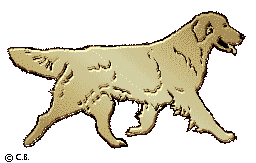 Love your Dog
for  He is a creature from a God
Sources:
http://www.proza.ru/2012/04/20/1846
http://rogallery.com/Hardy_Heywood/hardy-biography.html
http://i041.radikal.ru/1102/07/ac25f5999f47.jpg
http://www.dogquotations.com/dog-poems.html
http://www.loveyourdog.com/poetry1.html